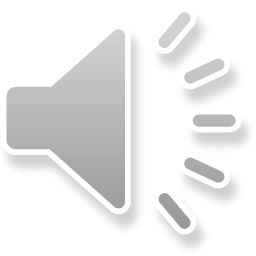 I αλϕα
«DAMMI UN LIBRO E TI SOLLEVERÒ IL MONDO»
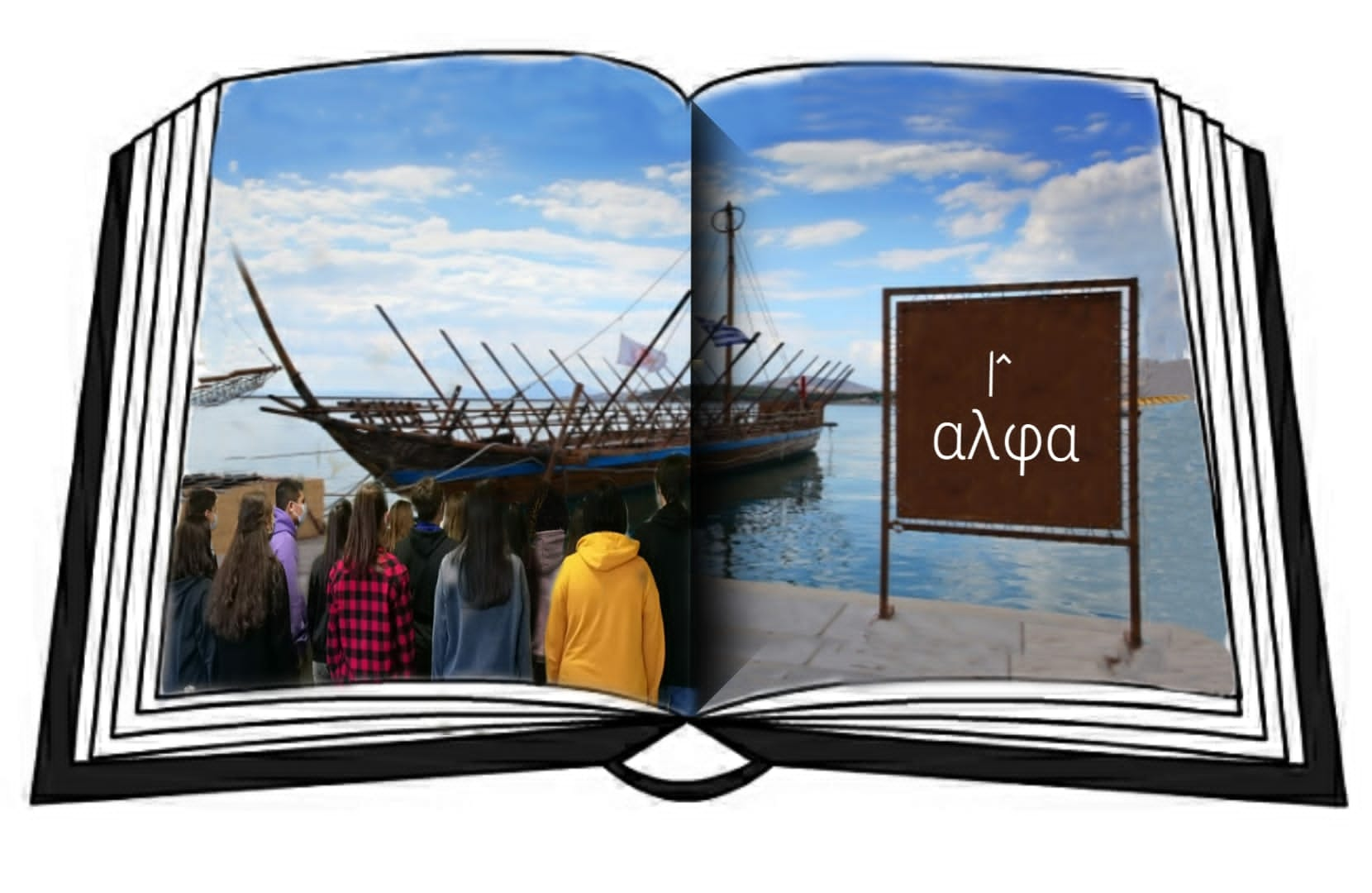 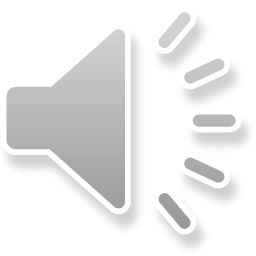 la sua misura sarà sempre grande perché sarà quella della sua felicità.»
« Vittorie e sconfitte non sono affatto il metro dell’eroismo: da millenni eroe è chi decide la sua vita.
Andrea Marcolongo; 
«La misura eroica»
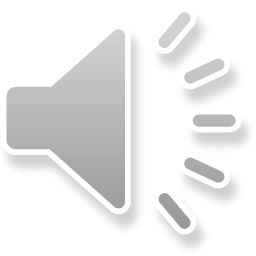 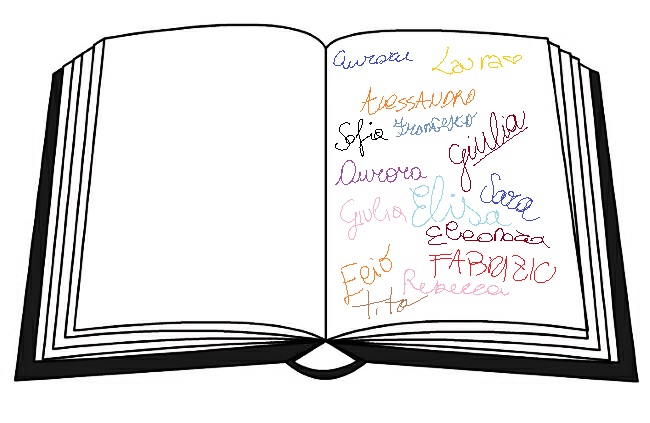 Buon viaggio nel mare della conoscenza…